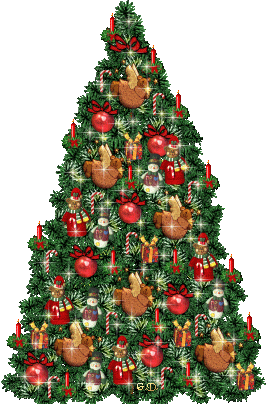 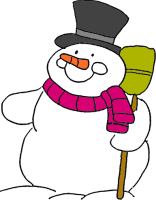 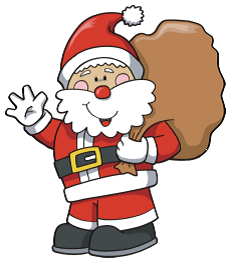 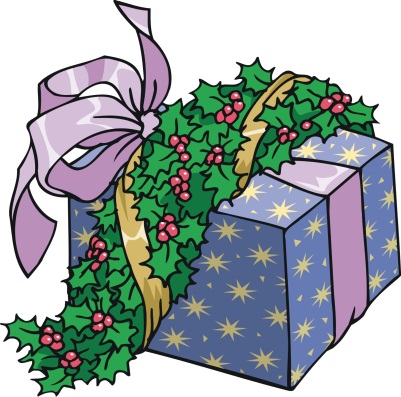 Christmas
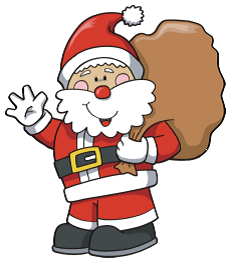 Santa
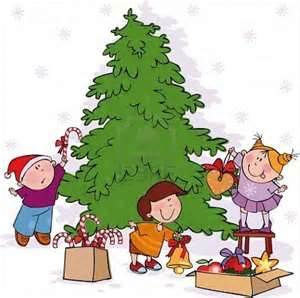 Christmas tree
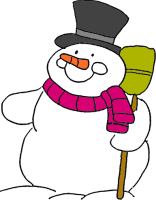 snowman
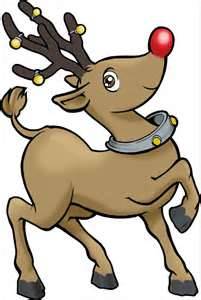 reindeer
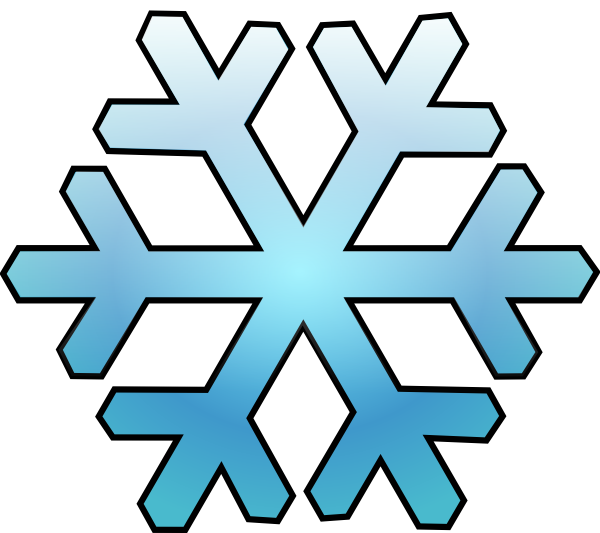 snowflake
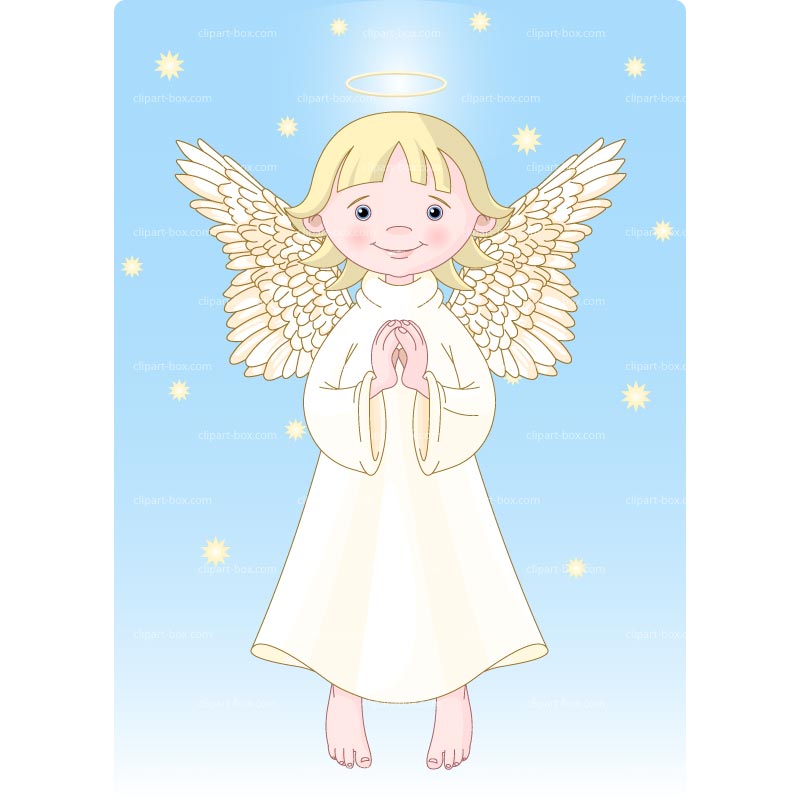 Angel
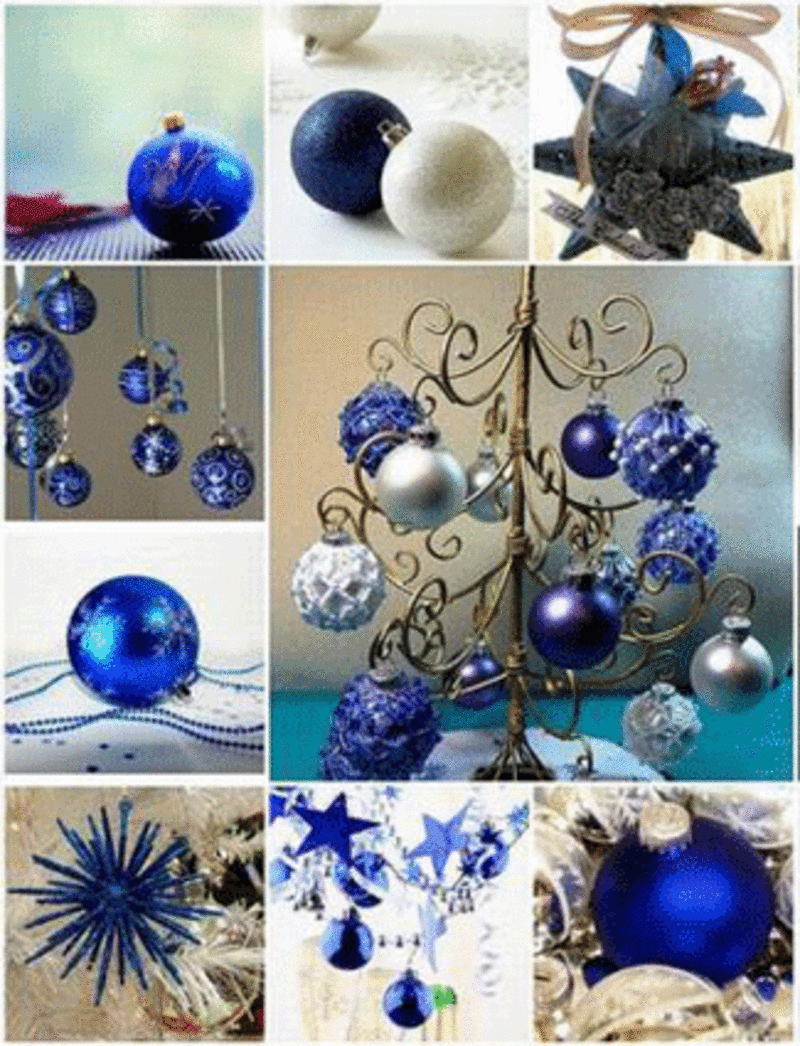 Christmas decorations
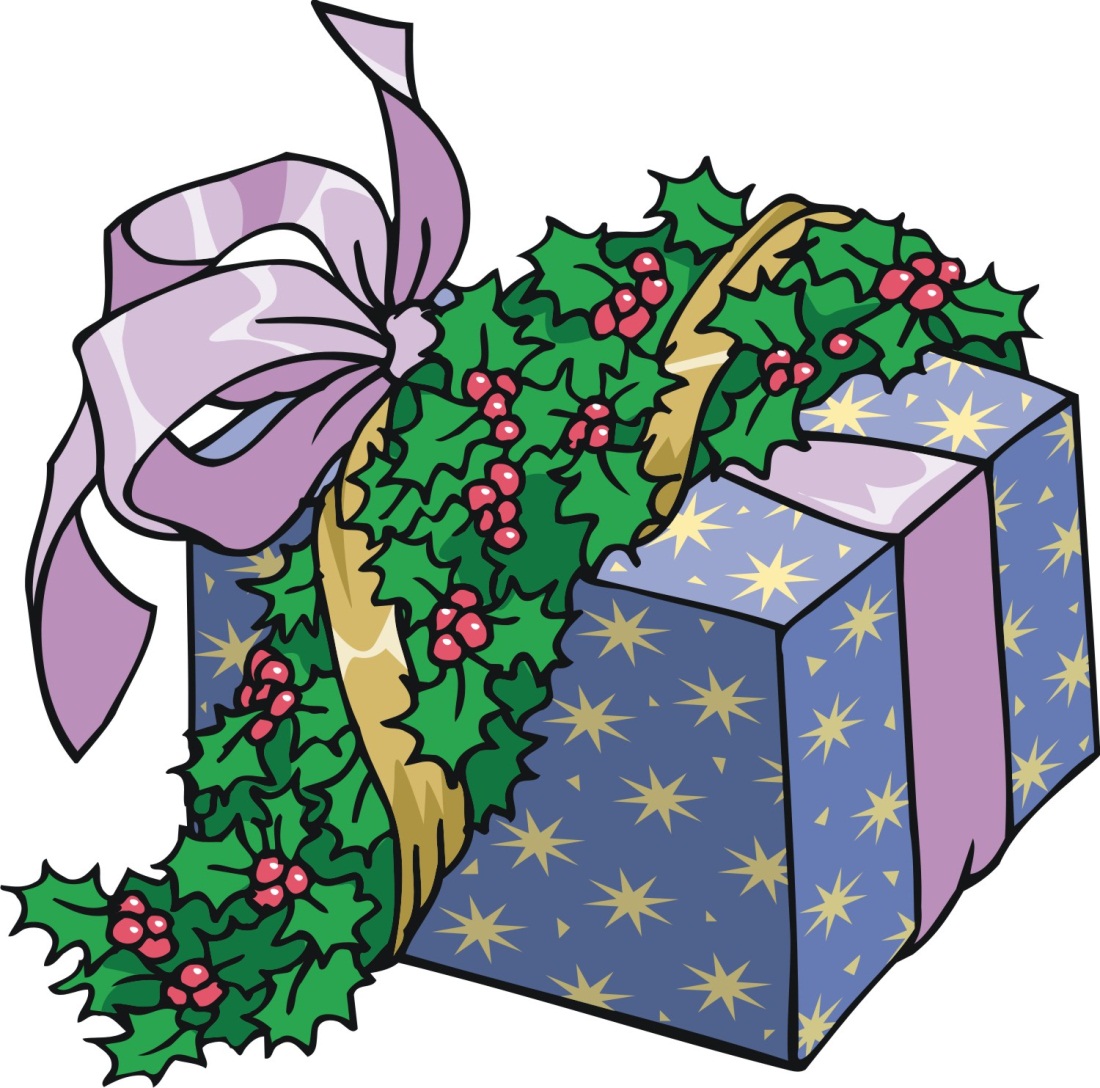 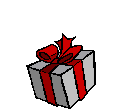 presents
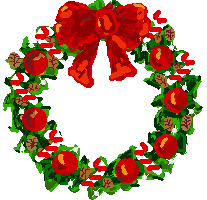 wreath
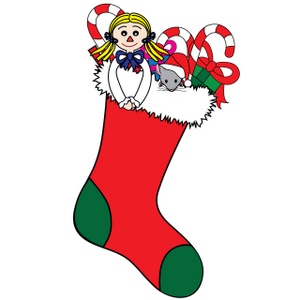 stocking
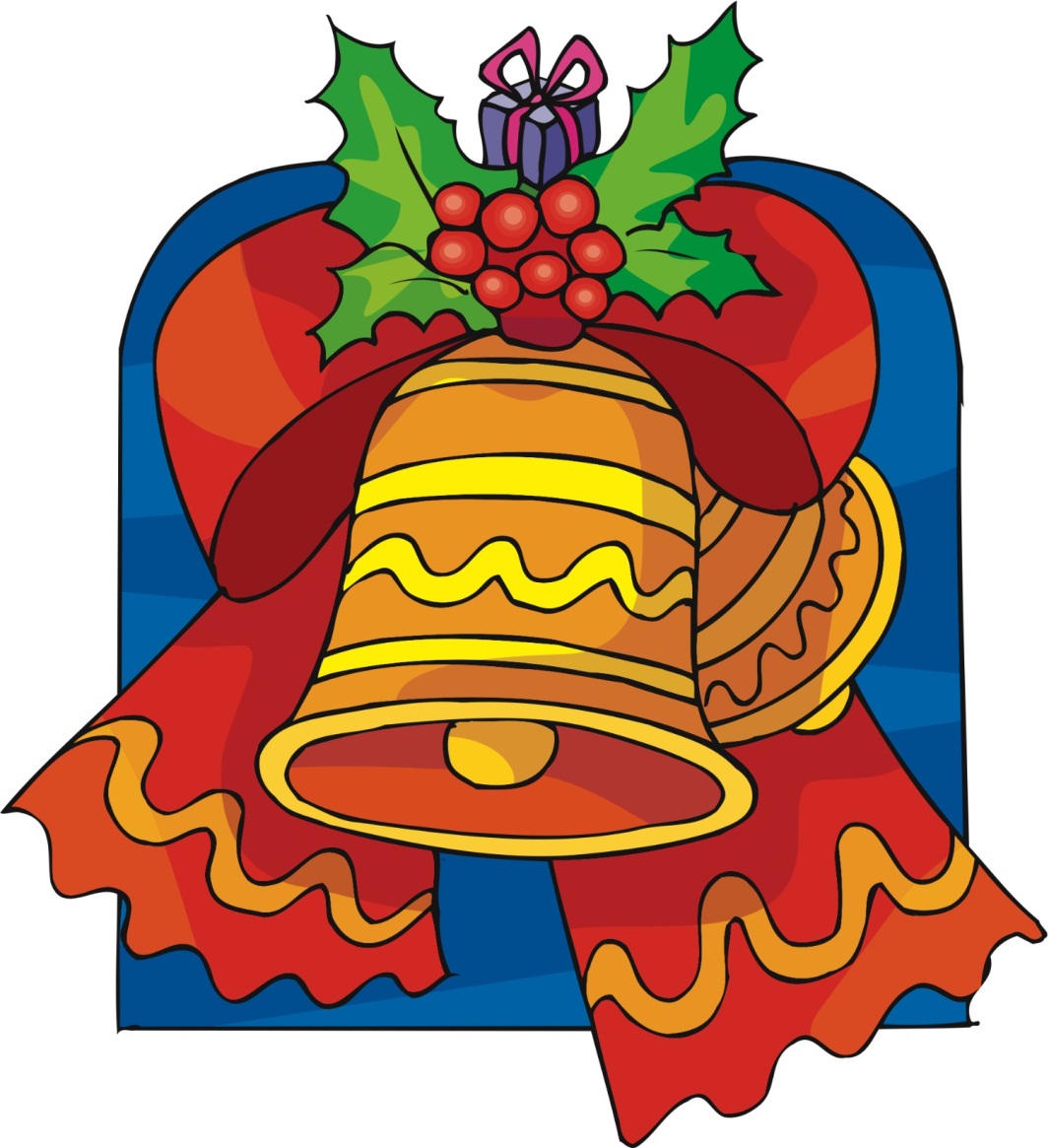 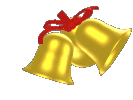 Bells
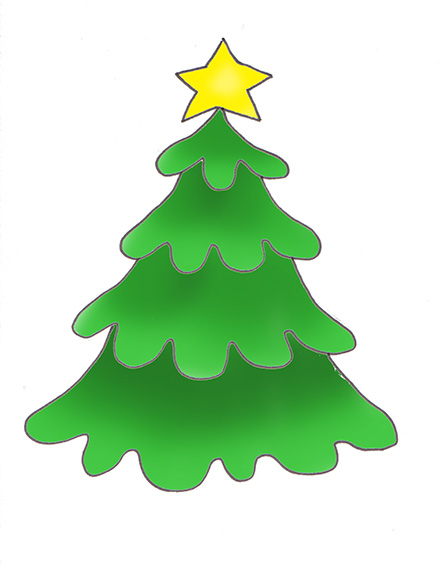 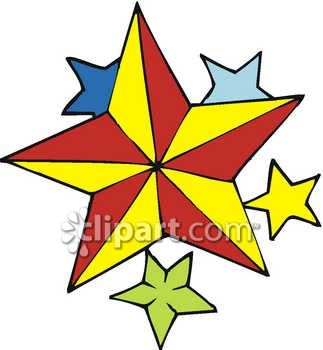 star
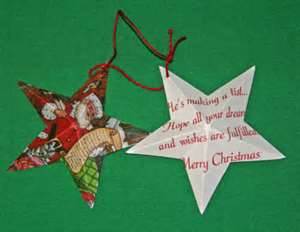 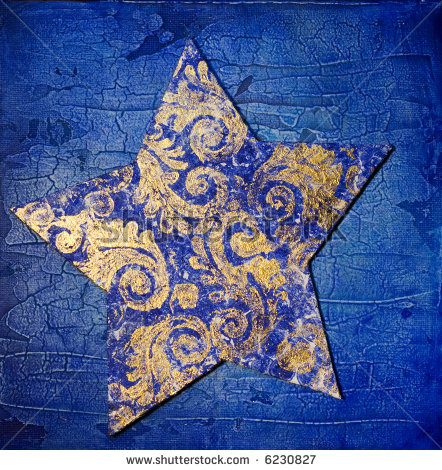 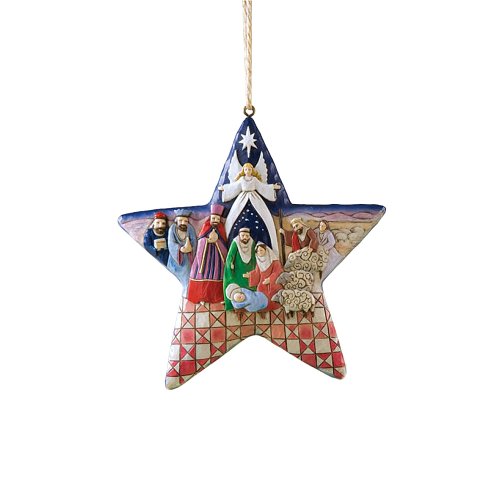 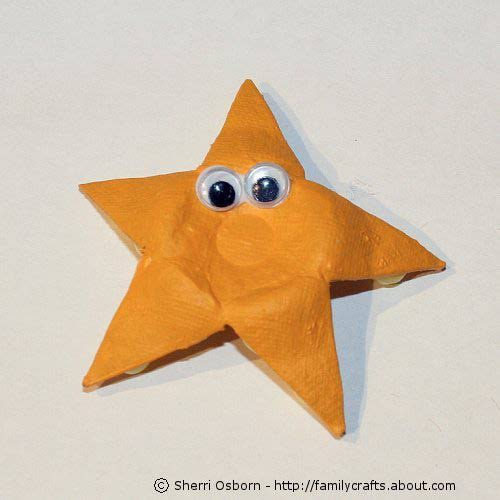 star